Ani Domain is Back to University!
[Speaker Notes: Ани
1996
Учителка, Посолство, мениджър]
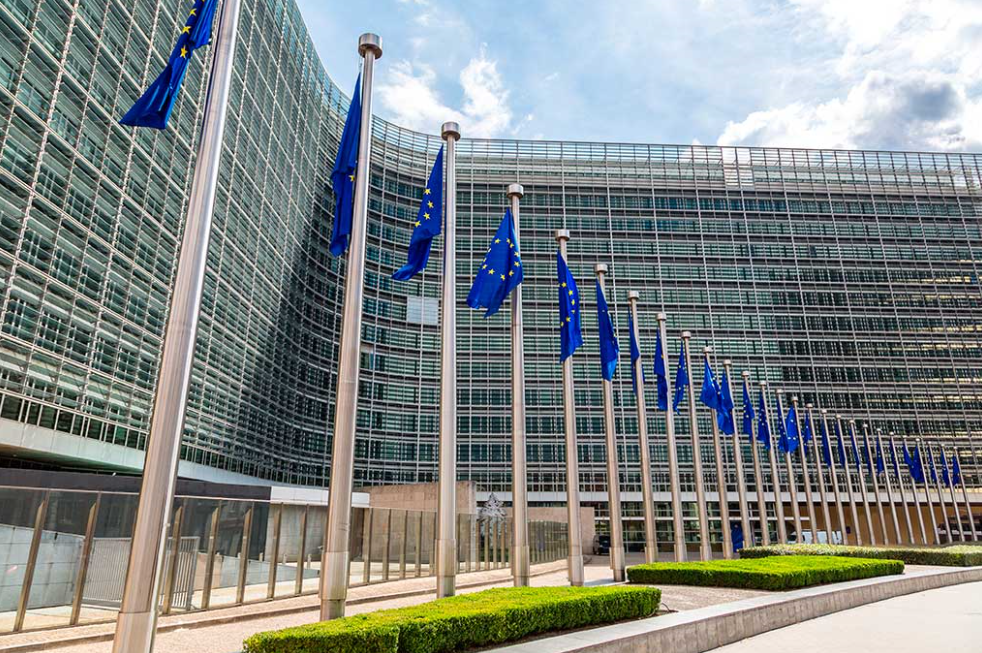 [Speaker Notes: - ЕК 
- кариера/ умения]
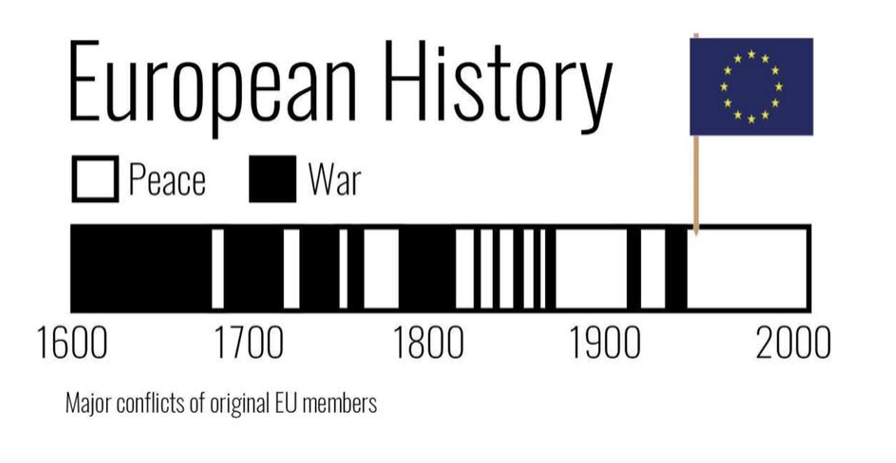 The EU institutions
Европейски съвет (summit)
Европейски парламент
Съвет на министрите
(The Council)
Европейска Комисия
Агенции
Съд на Европейския съюз
Европейска сметна палата
Икономически и социален комитет
Комитет на регионите
Европейска инвестиционна банка
Европейска централна банка
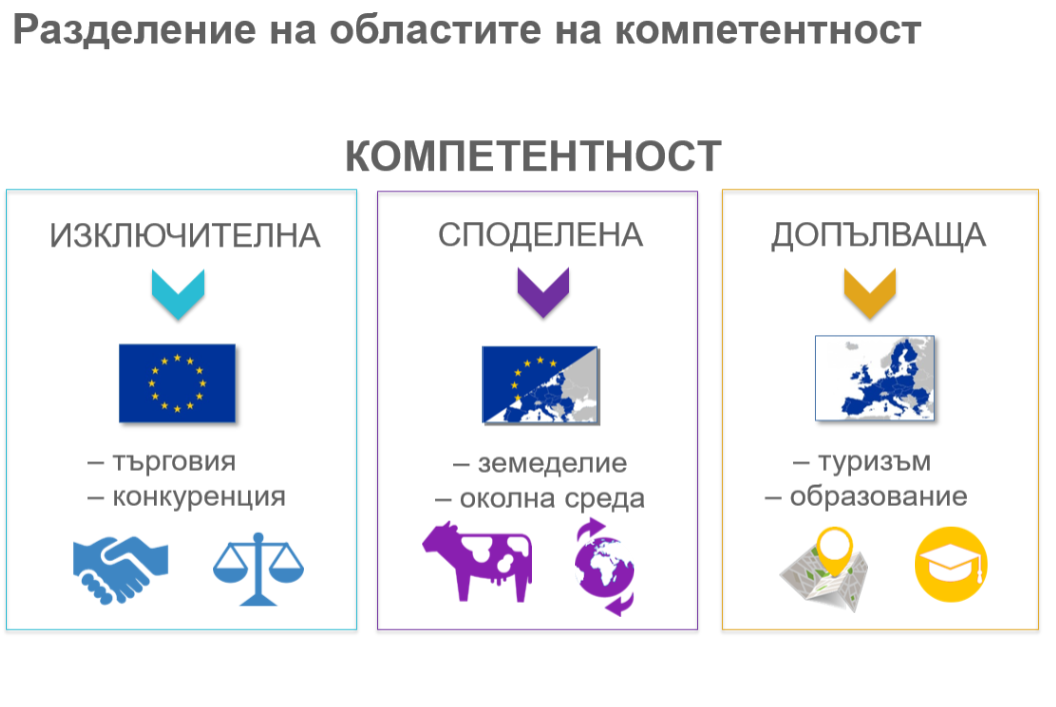 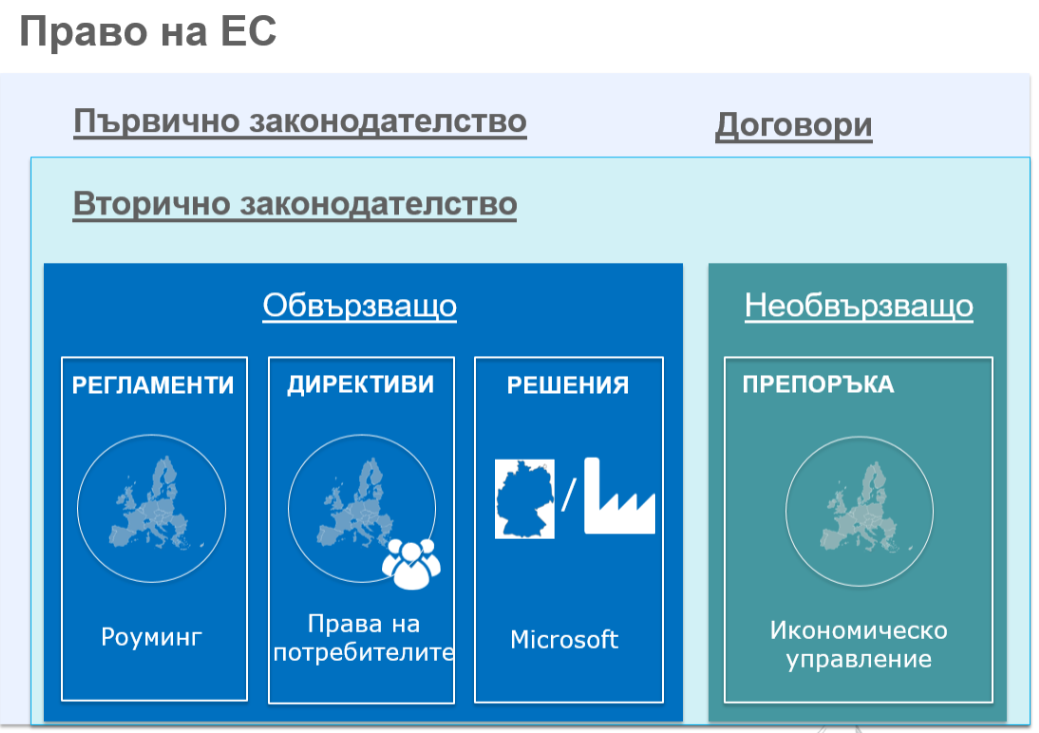 https://blogs.ec.europa.eu/ECintheUK/euromyths-a-z-index/
Dominic Cummings, the Vote Leave campaign director, described the EU referendum as a “dumb idea” in a series of tweets, and said other options should have been tried out first before the vote was called.
[Speaker Notes: Stay informed
Use various sources
Check the sources
Analyse]
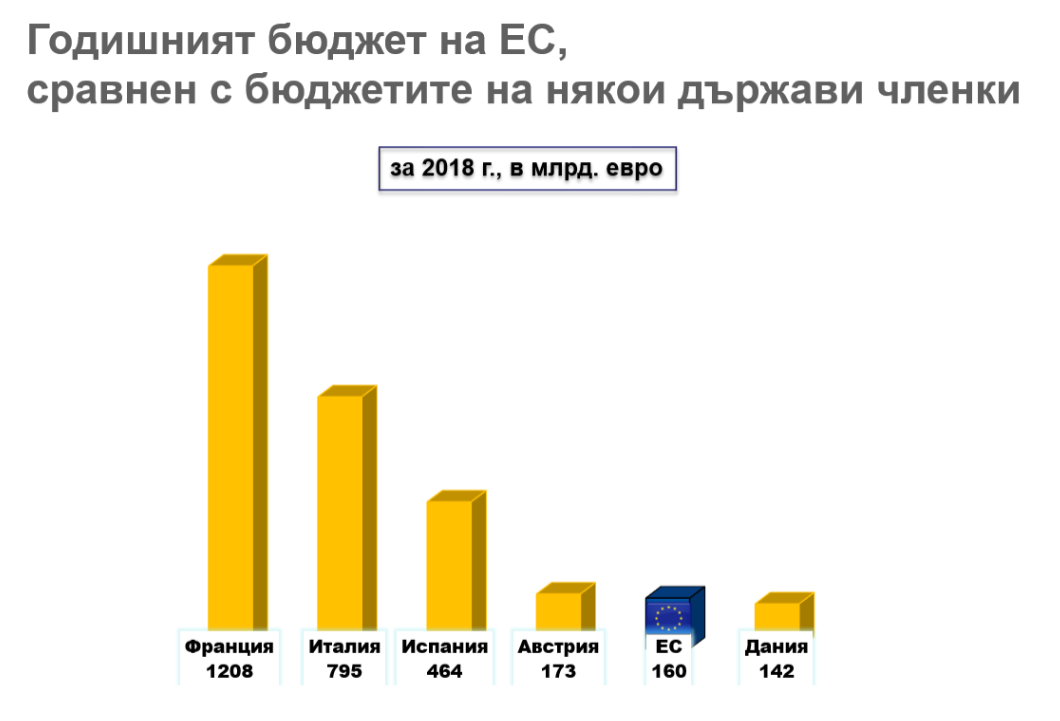 http://www.europarl.europa.eu/external/html/budgetataglance/default_en.html#bulgaria
https://europa.eu/euandme/frontpage_bg
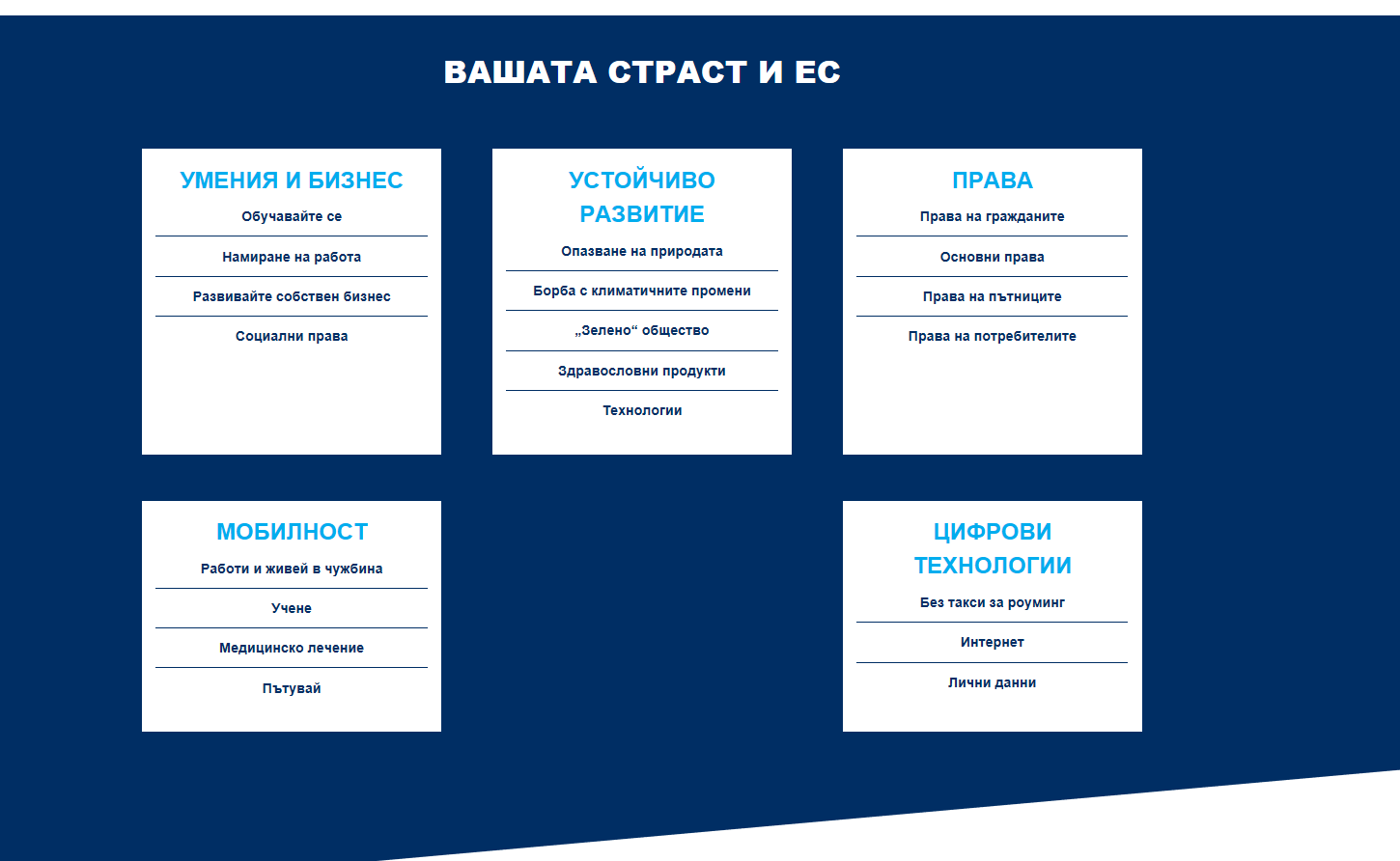 [Speaker Notes: https://europa.eu/euandme/frontpage_bg]
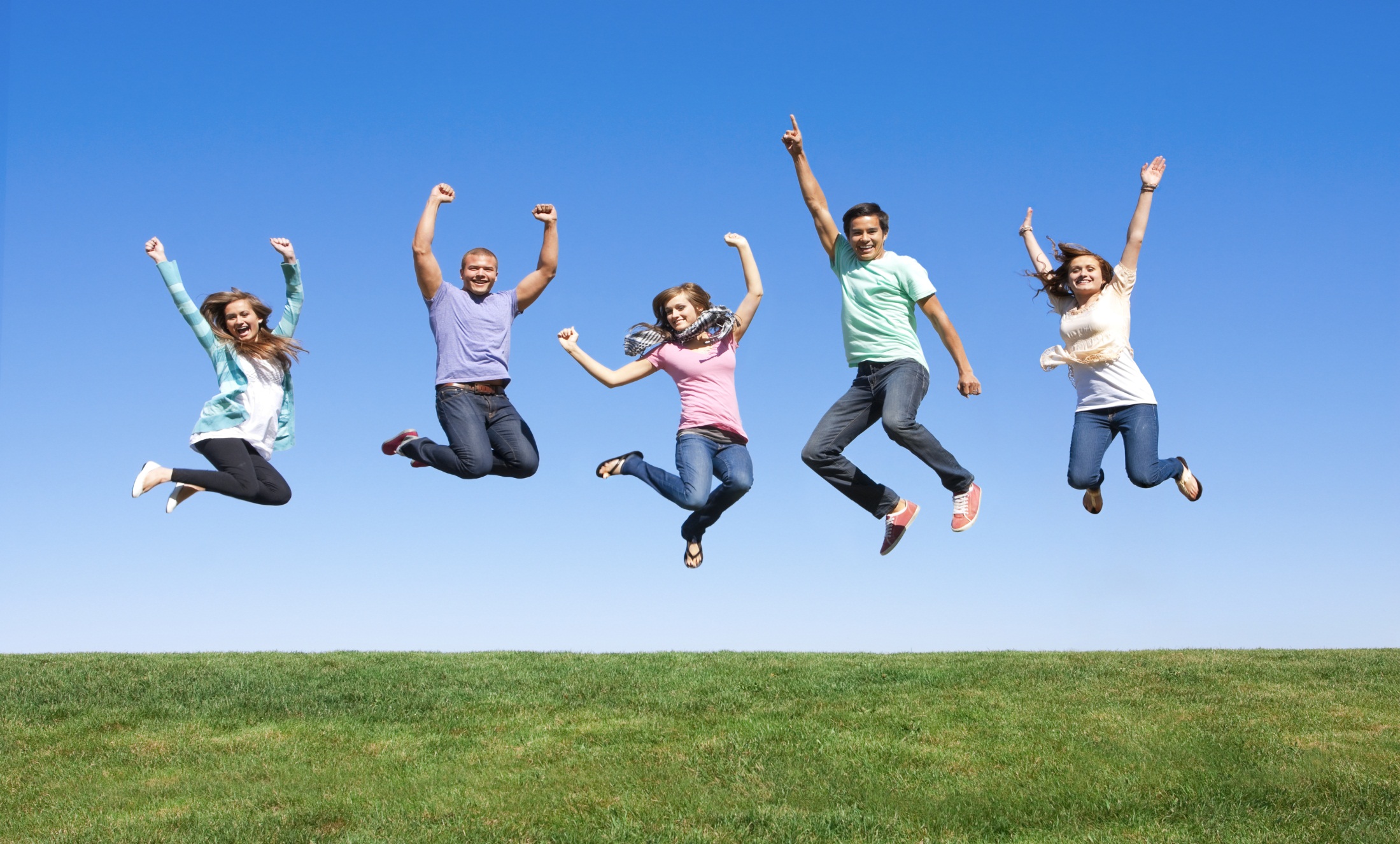 Erasmus+
The EU programme for
Education, Training, Youth and Sport
2014-2020
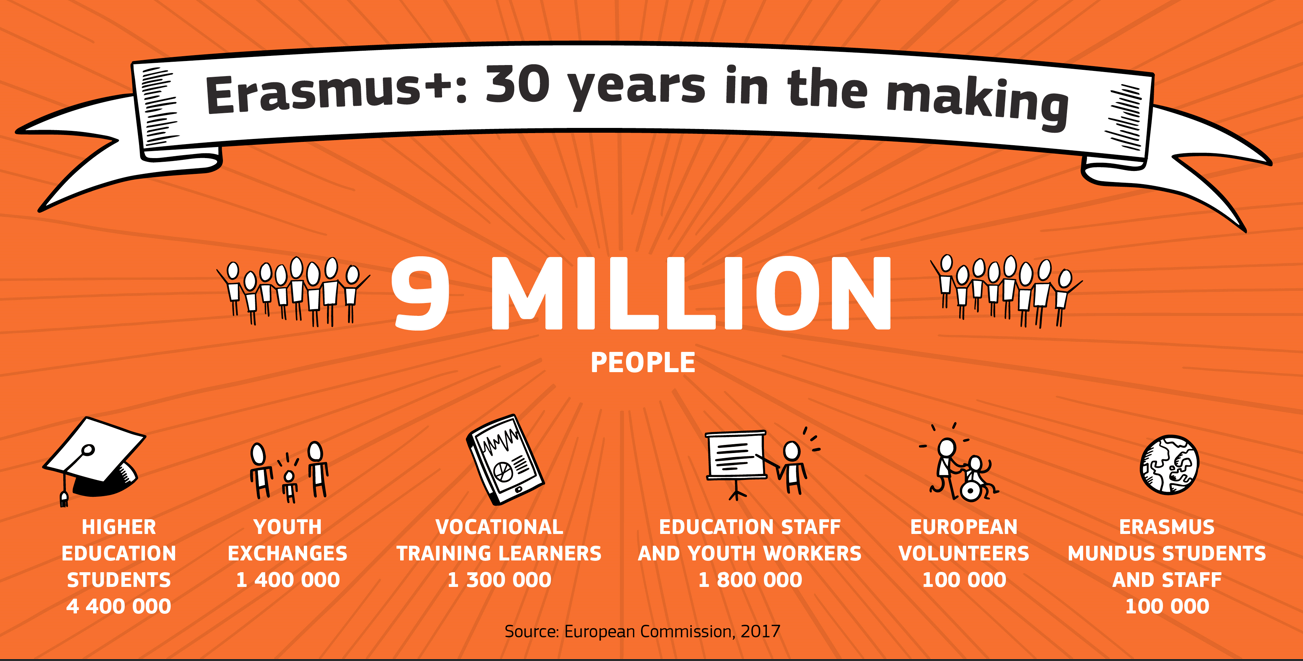 Erasmus+ and the European Solidarity Corps
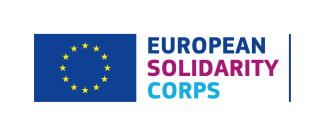 Violeta Birzniece, Unit B3
DG Education, Youth, Sport and Culture
[Speaker Notes: In 2014 a study showed Erasmus is responsible for 1 000 000 000 » Erasmus babies »]
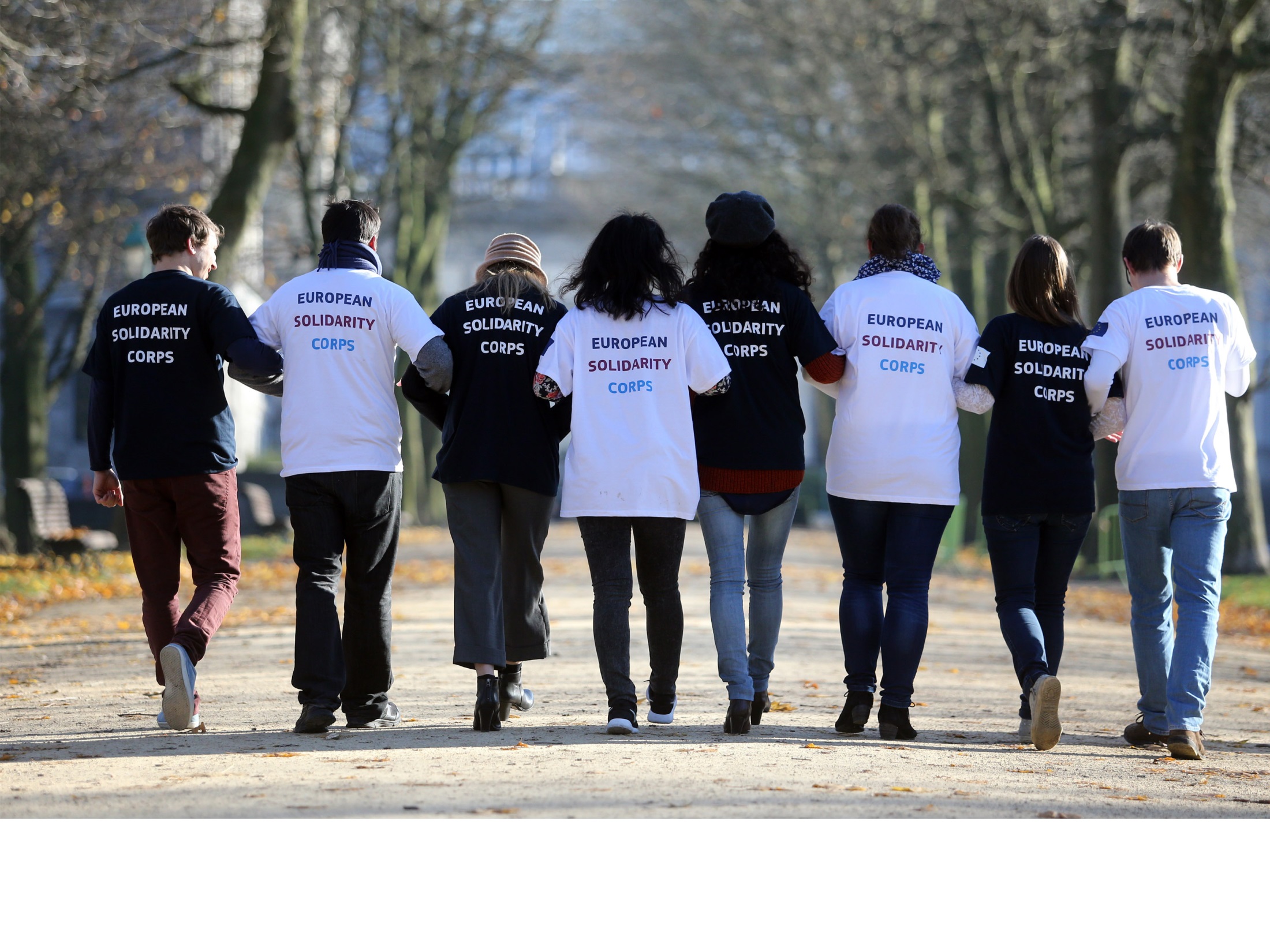 #EUSOLIDARITYCORPS
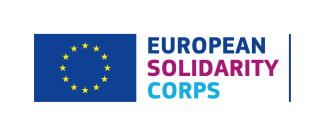 http://europa.eu/youth/solidarity
WHICH ACTIONS ARE SUPPORTED?
Volunteering
Traineeships and Jobs
Solidarity Projects
What do you get as a volunteer?
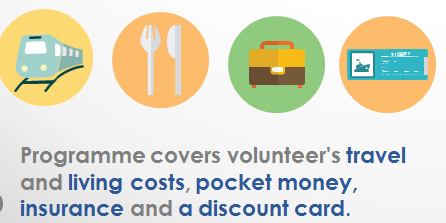 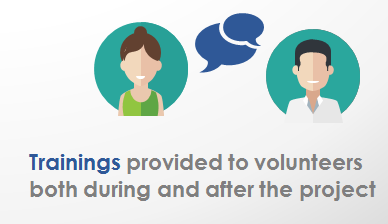 An experience of a lifetime!
HOW DOES IT WORK IN PRACTICE?
Register  for  the European Solidarity Corps:
europa.eu/solidarity-corps

For the European Solidarity Corps Guide and if you want to apply for funding as an organisation or a group of young people (for solidarity projects):

ec.europa.eu/youth/solidarity-corps
Стажове в Европейските институцииhttps://epso.europa.eu/job-opportunities/traineeships_bg
[Speaker Notes: https://epso.europa.eu/job-opportunities/traineeships_bg]
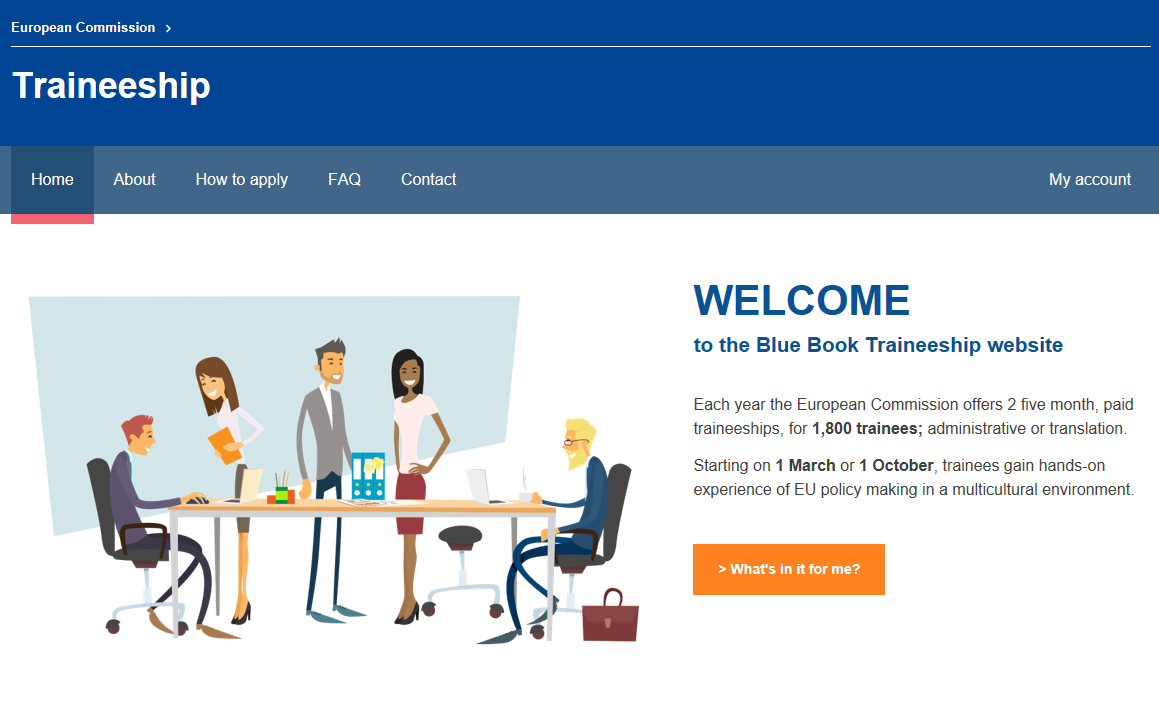 https://ec.europa.eu/stages/home_en
[Speaker Notes: https://ec.europa.eu/stages/home_en
Unpaid traineeships (tbc)
Advantages]
https://epso.europa.eu/home_en
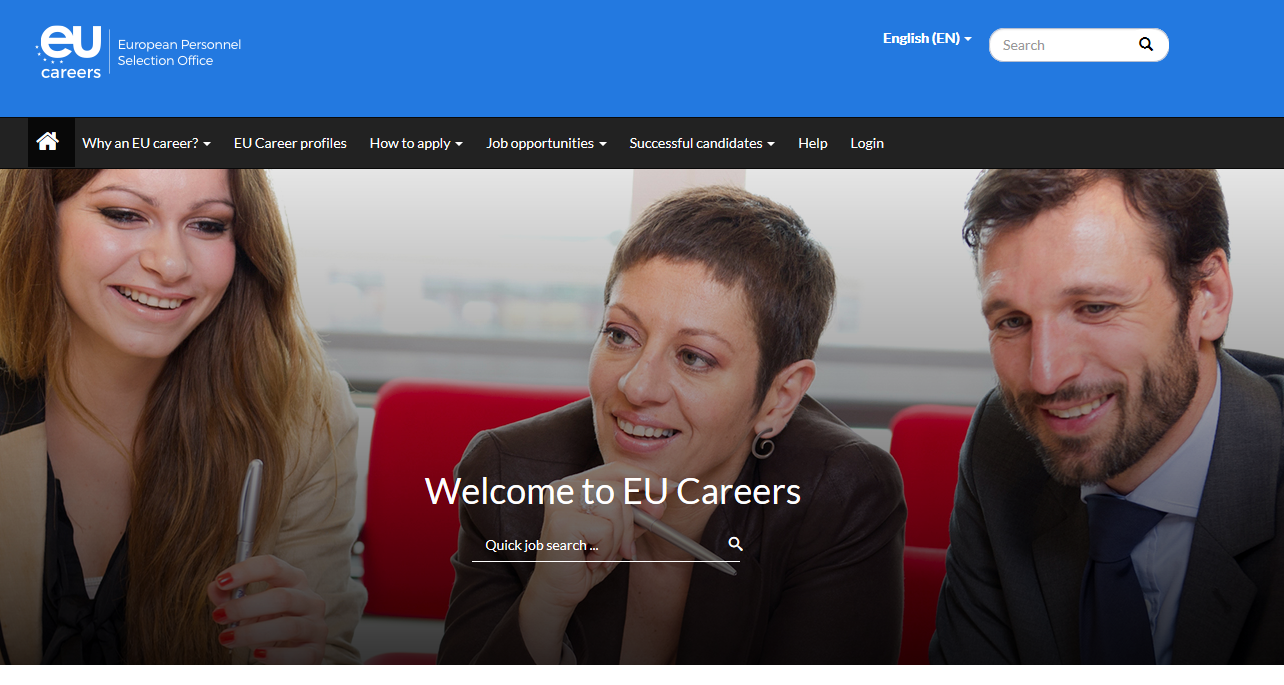 [Speaker Notes: EPSO
Model tests for benchmarking]
EU Careers Student Ambassadors
- Act as a point of contact for students interested in EU Careers
- Research target groups and contact university media
- Set up mailing lists and distribute information on EU Careers --through the appropriate channels
- Give presentations, attend university careers events and find interesting speakers
- Complete monthly tasks and regularly report back on your activities
- Manage and regularly monitor a dedicated Facebook page / online presence
https://europa.eu/youth/working_bg
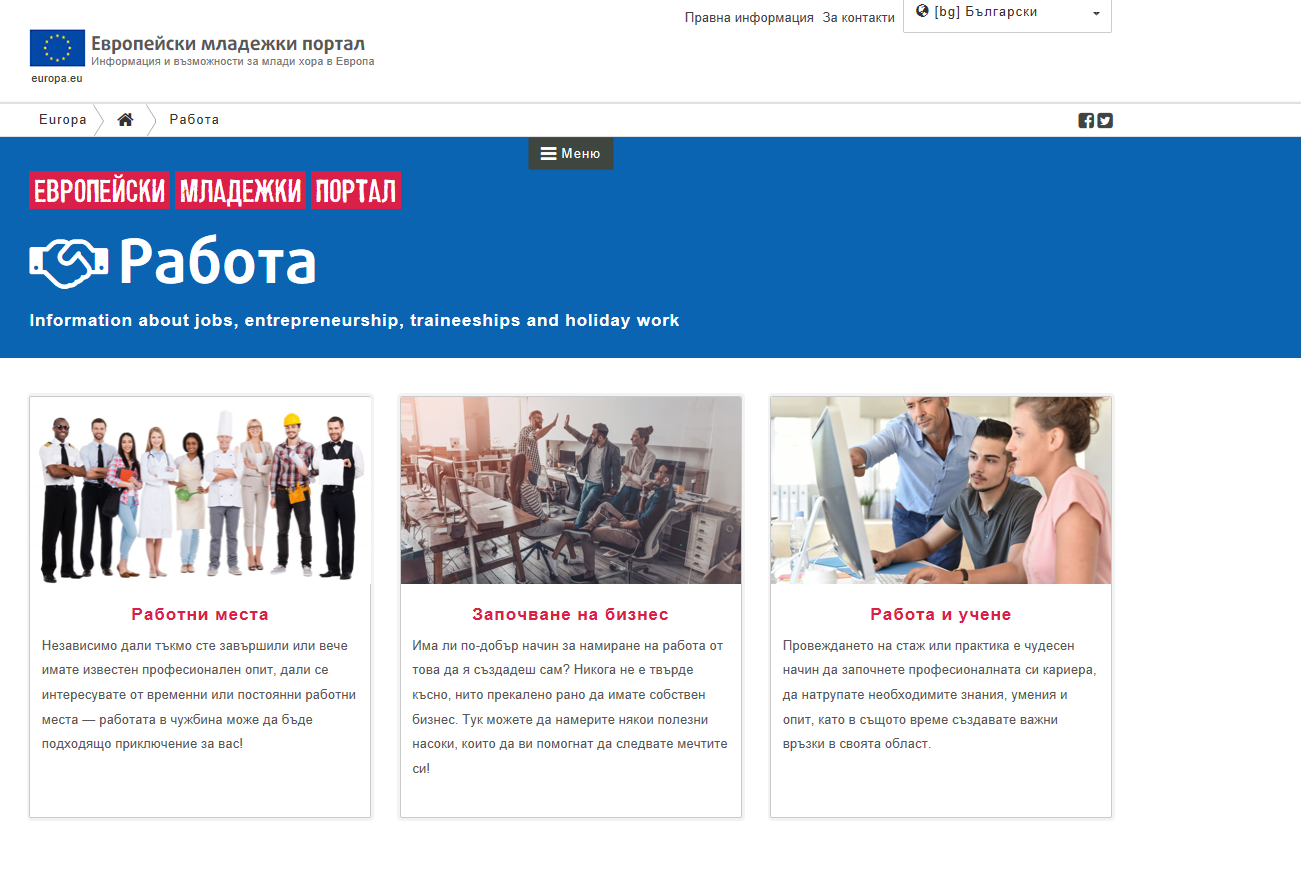 [Speaker Notes: https://europa.eu/youth/working_bg]
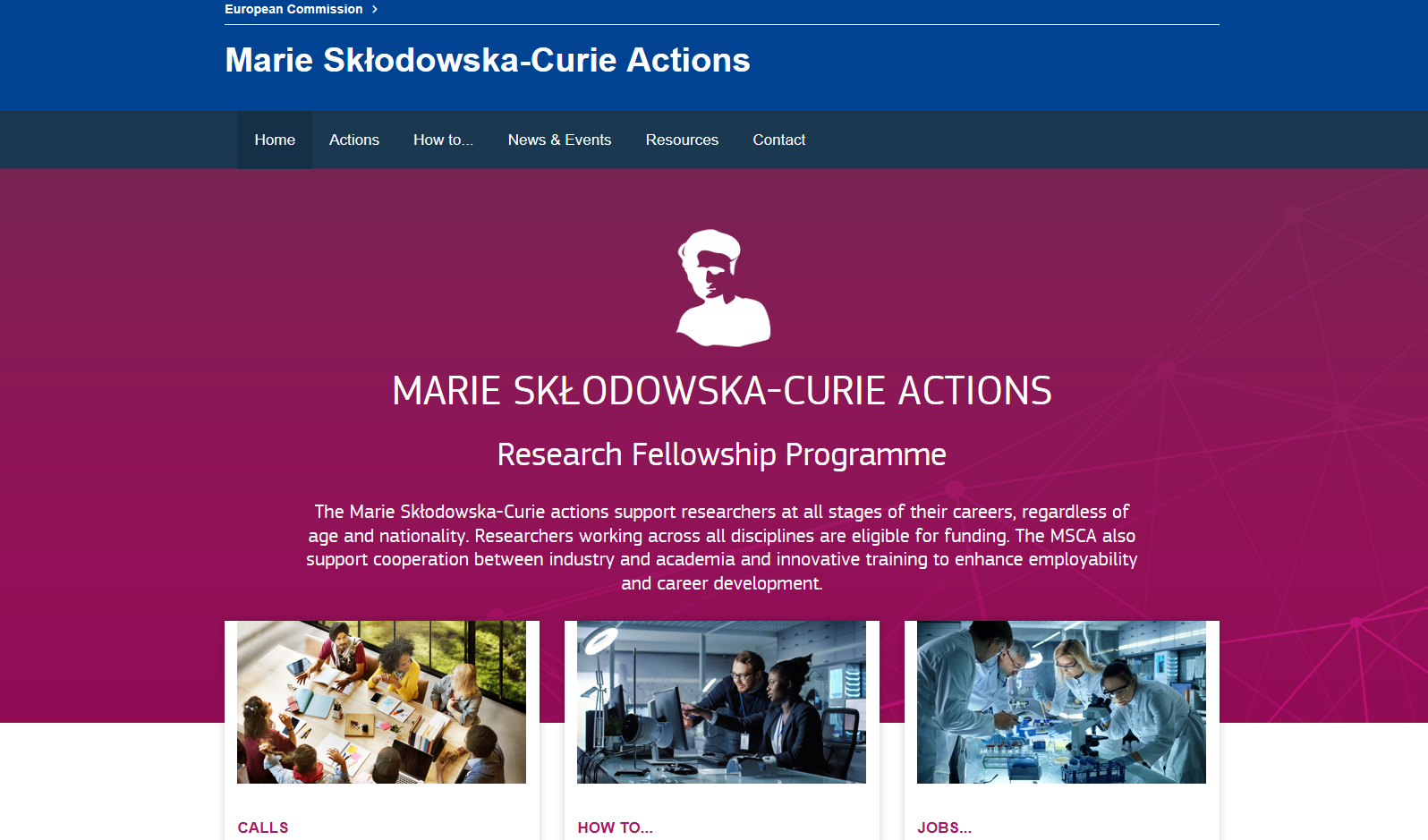 The European Research Council
Dedicated to selecting and funding the excellent ideas that have not happened yet and the scientists that are dreaming of them
The « Learning Corner » portal
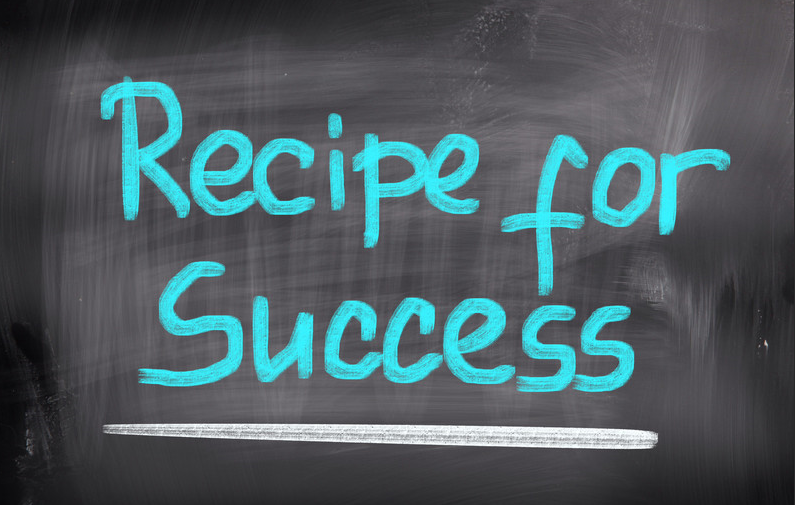 Ani’s
[Speaker Notes: Never stop learning  - new languages, skills, jobs
Be curious, stay well informed, analyse
Look for opportunities, ask around, apply
Get out of your comfort zone – take up new tasks, be flexible and adaptive
« I will prepare and someday my chance will come »]
Useful links and contacts:https://www.consilium.europa.eu/bg/council-eu/https://ec.europa.eu/info/index_bghttps://www.europarl.europa.eu/portal/enhttps://blogs.ec.europa.eu/ECintheUK/euromyths-a-z-index/https://europa.eu/euandme/frontpage_bgec.europa.eu/youth/solidarity-corpshttps://epso.europa.eu/job-opportunities/traineeships_bghttps://ec.europa.eu/stages/home_enhttps://epso.europa.eu/home_enhttps://prometric.com/epso/EPSO-AD-Cycle-Self-Assessmenthttps://europa.eu/youth/working_bghttps://ec.europa.eu/research/mariecurieactions/how-to/find-job_enhttps://erc.europa.eu/funding/starting-grantshttps://europa.eu/learning-corner/home_bg
Благодаря ви за вниманието!Ani.Domain@ec.europa.eu